Alléger les documents du téléphone sur le CLOUD
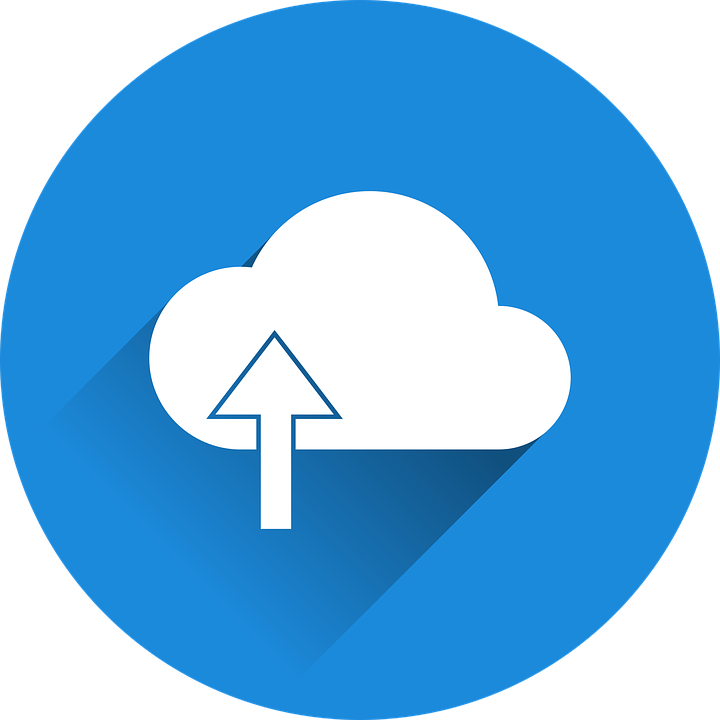 Eliminez ce qui ne sert pas:
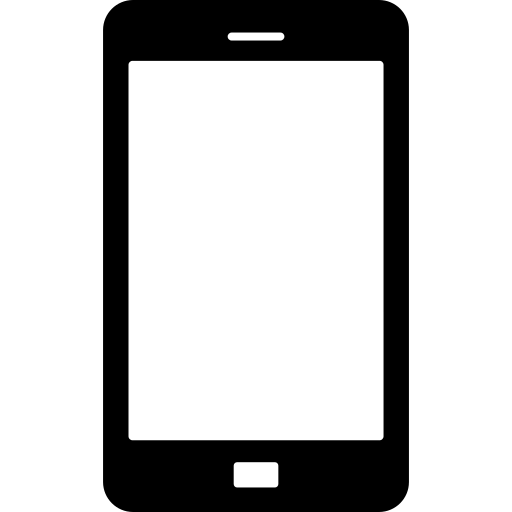 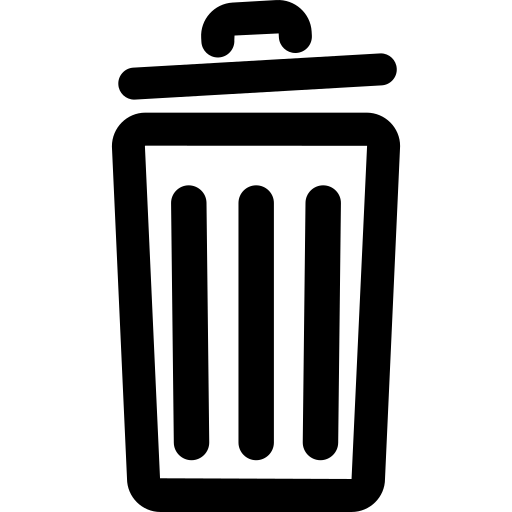 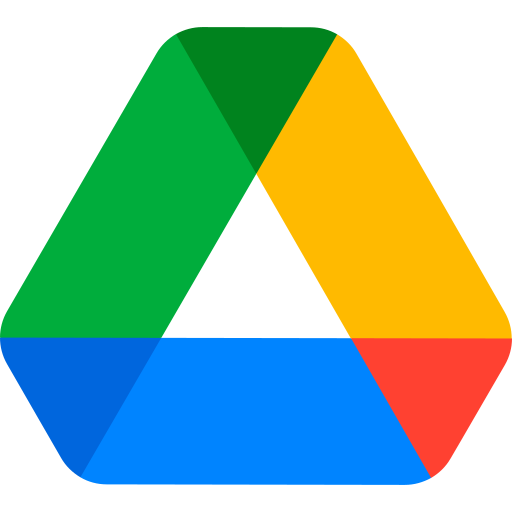 Fichiers drive


photos


emails
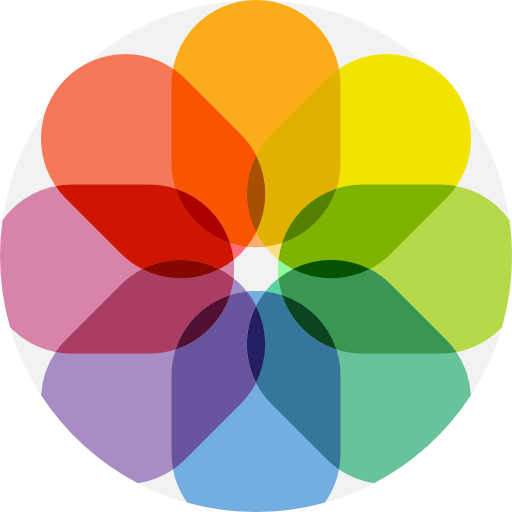 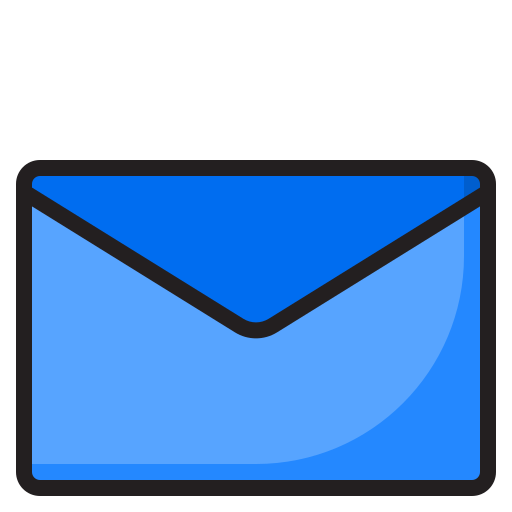 Tenez le plus de fichiers possibles localement
STELLA ET LUCA